আজকের ক্লাশে সবাইকে  স্বাগতম
পরিচিতি
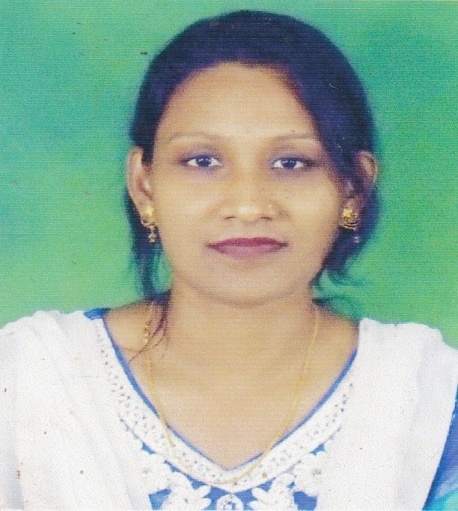 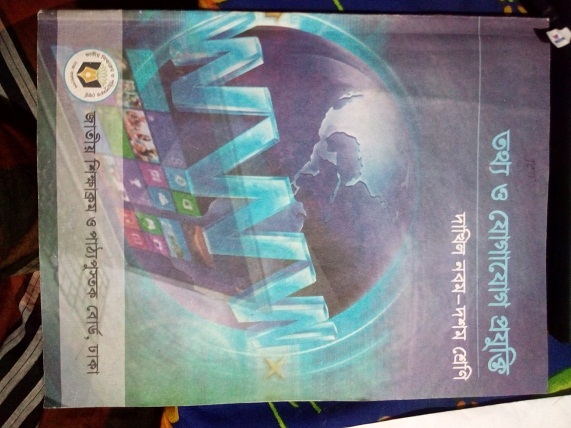 বিষয়: তথ্য ও যোগাযোগ প্রযুক্তি
শ্রেণি  : ৮ম 
অধ্যায় : চতুর্থ
পাঠ   : ২২
সময়   : ৫০ মিনিট
শবনম মোস্তারী
সহ শিক্ষক  (আই,সি.টি)
শের-ই বাংলা বালিকা মাধ্যমিক  বিদ্যালয়, কলেজ রোড, বরিশাল।
চিন্তা করে বল-
১২৯৮৭+৪৩২৫৬
=?
৪৫৩৬৭ - ৪৩৬৯৮=?
হিসাব-নিকাশের জন্য কোন প্রোগ্রাম ব্যবহার করা হয়?
আজকের পাঠ
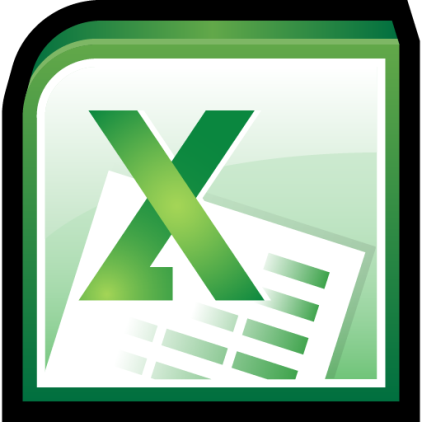 স্প্রেডশিট পিরচিতি
শিখনফল
এই পাঠ শেষে শিক্ষার্থীরা… 

১। স্প্রেডসিট এর ধারণা বর্ণনা করতে পারবে।
২। স্প্রেডশিট ব্যবহারের ক্ষেএ  চিহ্নিত 
  করতে পারবে।
৩। স্প্রেডসিট সফটওয়্যার ব্যবহারের উদ্দেশ্য বর্ণনা করতে পারবে।
Spreadsheet অর্থ কী?
স্পেডসিটের আভিধানিক অর্থ হল ছাড়ানো বড় মাপের কাগজ বা পাতা
একক কাজ
স্প্রেডসিট প্রোগ্রাম কী?
[Speaker Notes: শিক্ষার্থীগণ ব্যবহারিক জ্ঞান লাভ করবে।]
প্রাচীনকালে হিসাব রাখার পদ্ধতি
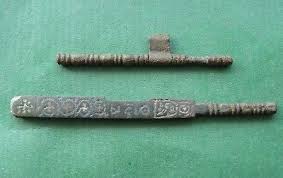 প্রাচীনকালে হিসাব রাখার পদ্ধতি
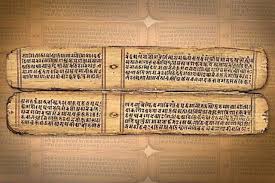 পাথরে দাগ কেটে হিসাব রাখা হত
প্রাচীনকালে হিসাব রাখার পদ্ধতি
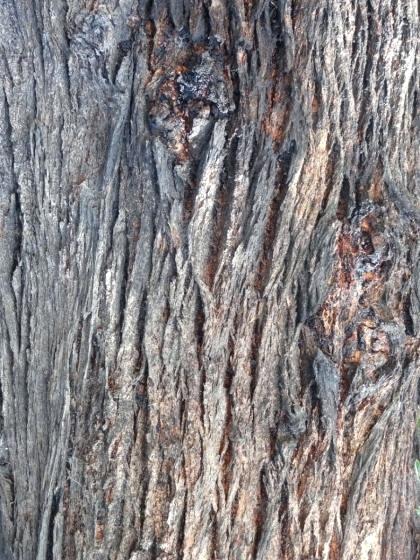 গাছের বাকলে হিসাব  রাখা হত প্র্রাচীন কালে
প্রাচীন হিসাব রাখার পদ্ধতি
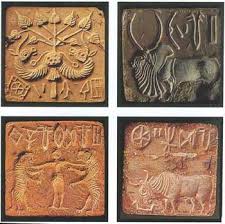 জন নেপিয়ার নামে একজন বিজ্ঞানী হাড়ের গায়ে দাগ কেটে হিসাব করার পদ্ধতি আবিষ্কার করেন।
প্রাচীনকালে হিসাব রাখার পদ্ধতি
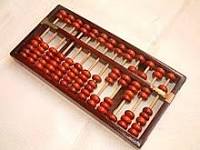 এব্যাকাস
হিসাব রাখার পদ্ধতি
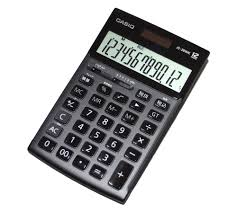 প্রযুক্তির বিকাশে  হিসাবের সুবিধার জন্য  তৈরি হলো  ক্যালকুলেটর
হিসাব রাখার পদ্ধতি
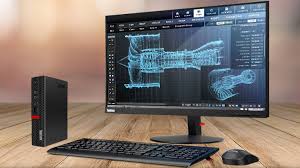 জটিল  ও দীর্ঘ হিসাবের  সমস্যা নিরসনের জন্য কম্পিউটার আবিস্কার হলো
স্প্রেডশিটের ধারণা
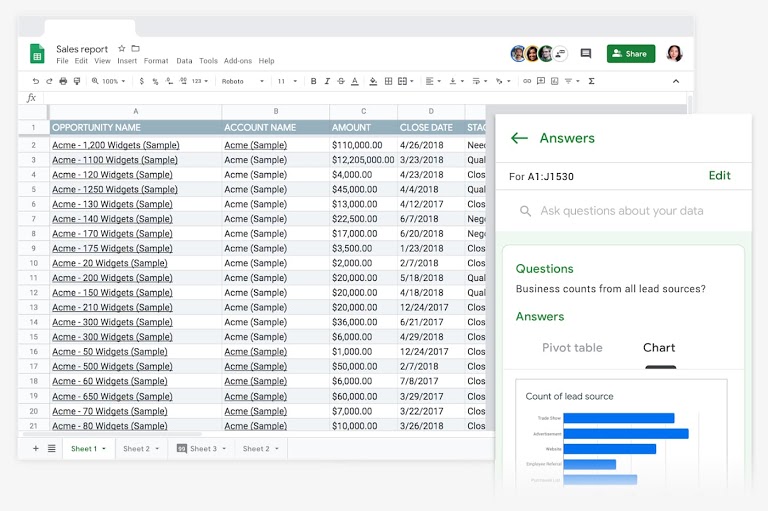 এই ছক কাটা কাগজের স্থান দখল করেছে সফটওয়্যার নির্ভর স্প্রেডসিট প্রোগ্রাম
কয়েকটি স্প্রেডসিট প্রোগ্রাম
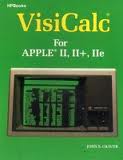 VisiCalc
কয়েকটি স্প্রেডসিট প্রোগ্রাম
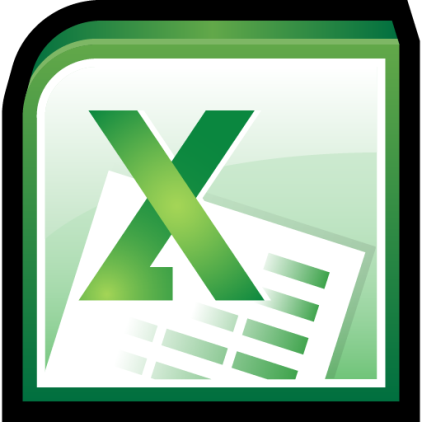 কয়েকটি স্প্রেডসিট প্রোগ্রাম
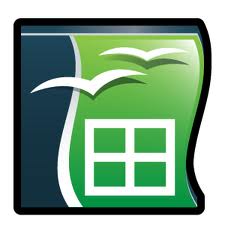 ওপেন অফিস ক্যালক
স্প্রেডশিট প্রোগ্রাম
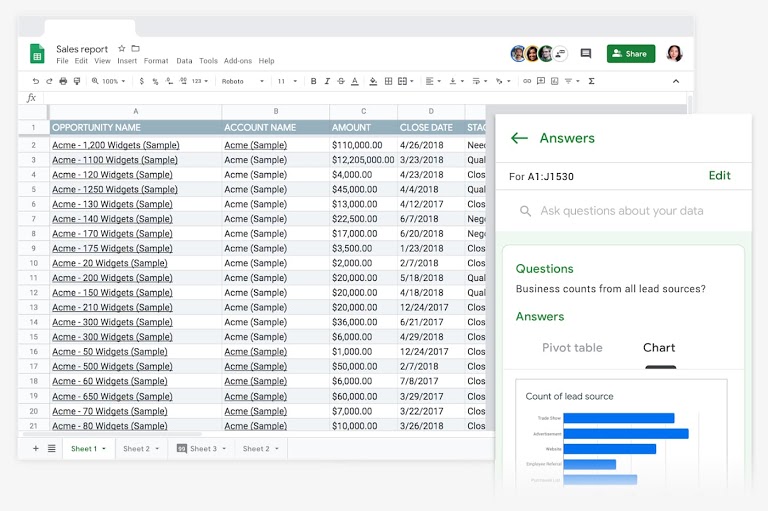 একটি ওয়ার্কসিট অনেকগুলো সারি ও কলাম  থাকে এটিকে ওয়ার্কবুক বলা হয়
স্প্রেডসিট সফটওয়্যার ব্যবহারের উদ্দেশ্য
ক্যাশ বইয়ে এ হিসাব রাখতে ক্যাশিয়ারকে অনেক হিমশিম খেতে হয়তাদের প্রতিদিন অনেক লেনদেন নগদে ও বাকীতে করতে হয়
এ গুলো হিসাব রাখা অনেক কস্টসাধ্য হত।
দলগত কাজ
স্প্রেডসিট সফটওয়্যার ব্যবহারের উদ্দেশ্য বর্ণনা কর
স্প্রেডসিট সফটওয়্যার ব্যবহারের উদ্দেশ্য
১)হিসাবের কাজ দ্রুত ও নির্ভুলভাবে করা।
২)পরীক্ষার ফলাফল  করা যায়।
৩)সূত্রের ব্যবহার করে  হিসাব স্বয়ংক্রিয়ভাবে করা।
৪)একই সূত্র বার বার প্রয়োগ করা যায় বলে প্রক্রিয়াকরণে সময় কম লাগে।
৫)গবেষণায় উপাত্ত বিশ্লেষণে স্প্রেডসিট করা ব্যবহার করা হয় 
৬) ব্যবসায়িক তথ্য উপস্থাপনে স্প্রেডসিট ব্যবহার করা হয়
স্প্রেডসিট সফটওয়্যার ব্যবহারের উদ্দেশ্য
মূল্যায়ন
১)২টি প্রাচীন গণনা যন্ত্রের নাম কী?
ক) ভিসিক্যালক    খ) ক্যালকুলেটর
 গ)এ্যাবাকাস        ঘ)ওপেন অফিস ক্যালক
ক)                  খ)                
গ)                   ঘ)
মূল্যায়ন
3) কলাম কি দিয়ে চিহ্নিত করা হয়?
ক) ABC    খ)abc
গ)123       ঘ)222
3) ওয়ার্কসিটে কতটি সারি থাকে?
বাড়ির কাজ
স্প্রেডসিট প্রোগ্রাম ব্যবহারের ক্ষেত্র সমুহ কি কি?
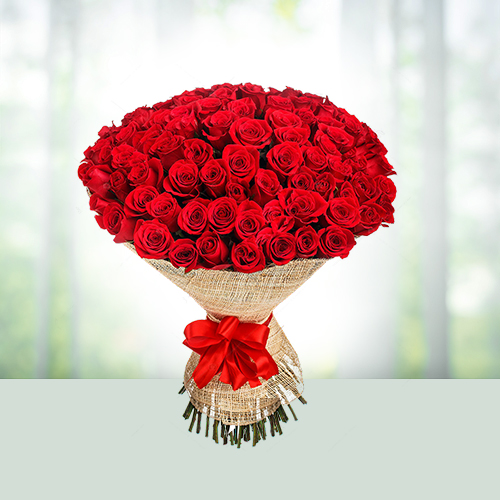 সবাইকে ধন্যবাদ